わくわく聖書セミナー
一年12回で聖書を読む
第12回　終わりのことがら」
黙示録の背景　迫害
64年～67年　ローマ皇帝ネロによる迫害　　
	パウロ、ペテロもこのときに殉教

95年～96年　皇帝ドミティアヌスによる迫害　
	使徒ヨハネがパトモス島に流されたのもこの頃。
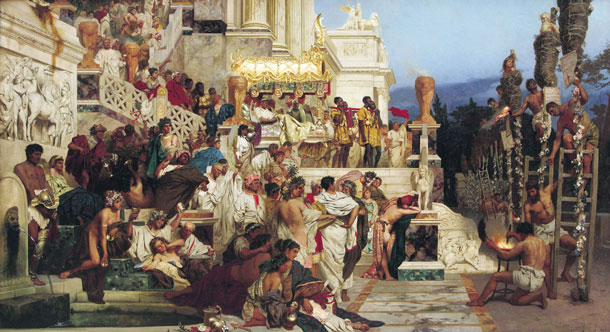 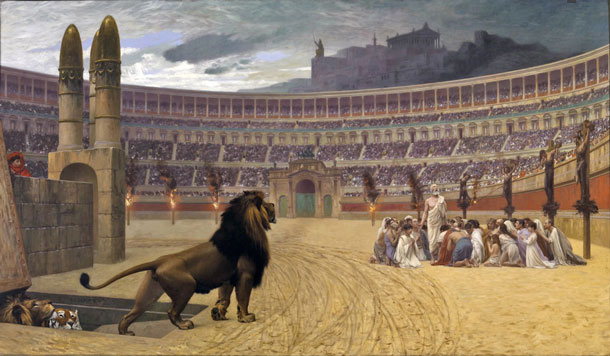 黙示録の目的
迫害下にあるキリスト者を励ますため。
キリストの再臨と究極の勝利、神の国の完成
	再臨：マタイ24章
	新しい天と地：
		創世記3章で失われた神の国の回復
キリスト教の世界観
終わり
（黙示録）
始め
（創世記）
仏教
輪廻転生
最後の審判
神は公正であり、愛のお方
神はすべての人が救われることを望んでおられる
黙示録２２：１７　ことさらに恐れるのではなく、公正で愛の神にゆだねる。
黙示録の解釈
黙示録の解釈は難しい

無理に解釈しない

一つの解釈に固執しない
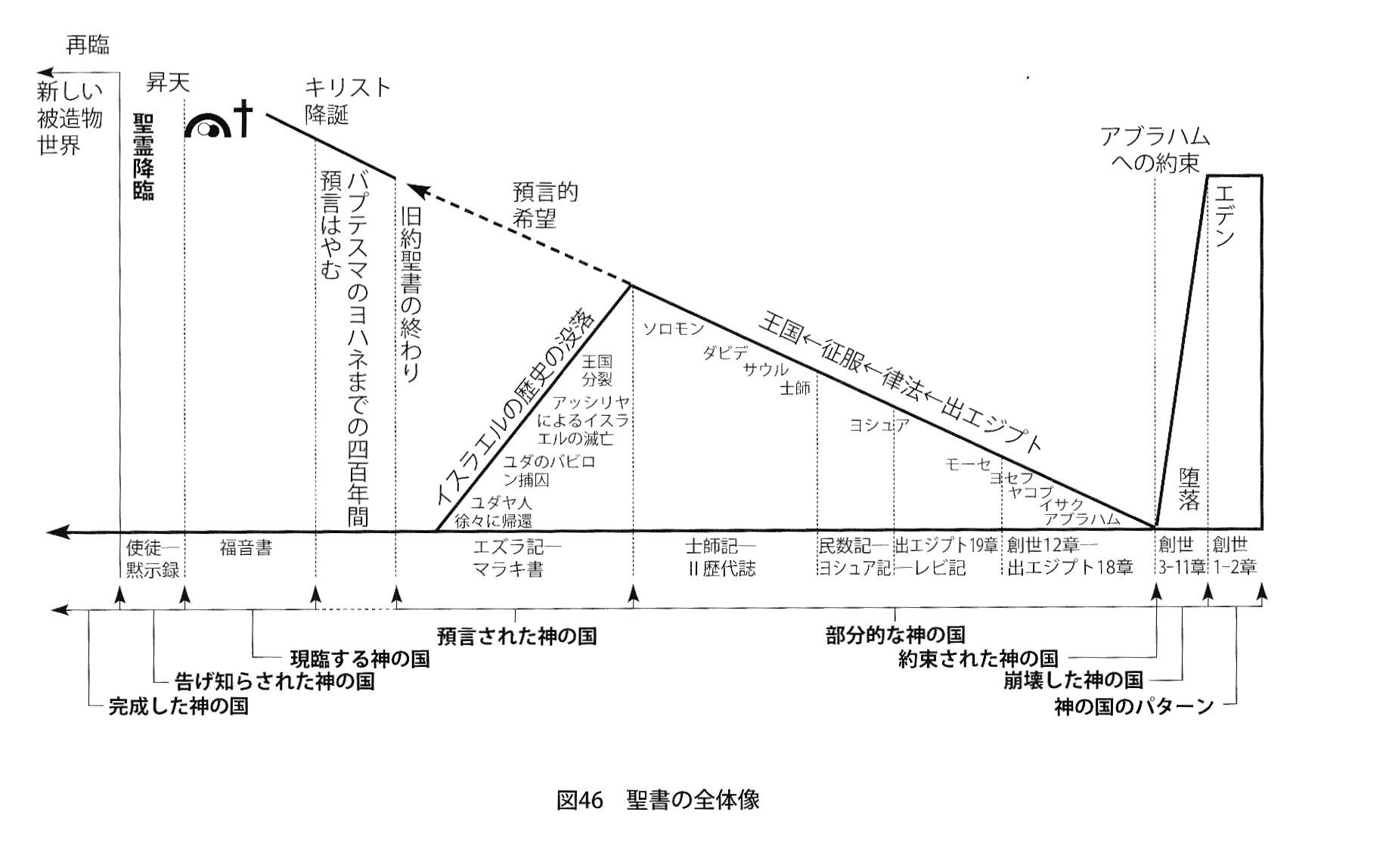